Тема: Угол.
Цели обучения:5.3.3.2 строить углы с заданной градусной мерой с помощью транспортира
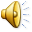 Транспортир
Транспортир (фр. «переношу» ) — инструмент для построения и измерения углов. Транспортир состоит из линейки (прямолинейной шкалы) и полукруга (угломерной шкалы) , разделённого на градусы от 0 до 180°. В некоторых моделях — от 0 до 360°.
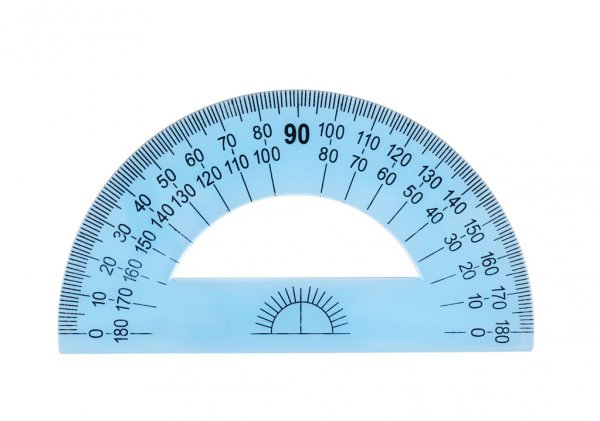 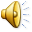 Посмотрите  видео «Как построить угол?» по ссылке https://www.youtube.com/watch?v=s_RxndlVKDc  и сравните свой алгоритм. Если есть необходимость исправьте. 
Критерии оценивания:
- знает алгоритм построения угла.
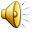 Пример оформления решения в тетради
Алгоритм  построения   углов.
Алгоритм будем исследовать на конкретном примере: построить угол МКN равный 110°.
1.     Отметим произвольную точку и обозначим её буквой К.
2.  Начертим луч с началом в точке А и на нём отметим произвольную точку М. Получили луч КМ.
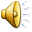 3.     Наложим транспортир так, чтобы центр его совпал с точкой К, а луч КМ прошёл через начало отсчёта на шкале.
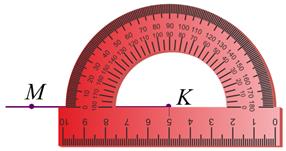 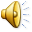 4.     На этой же шкале транспортира найдём штрих, который соответствует 110°. Отметим на чертеже точку N против штриха с отметкой 110°.
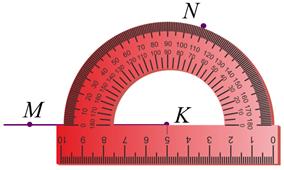 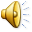 5.     Проведём луч КN. Построенный нами угол МКN и есть искомый.
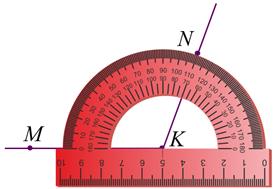 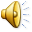 6.     Запишем  МКN = 110°.
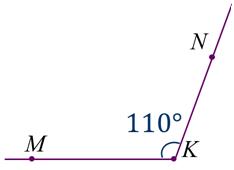 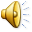 Задание 2
Постройте  с помощью транспортира угол:
75°,120°,150°.
Критерии оценивания:
– строит с помощью транспортира острый угол;
– строит с помощью транспортира тупой угол.
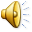 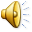 Рефлексия
Теперь я знаю алгоритм построения угла.
Теперь я умею строить с помощью транспортира угол заданной градусной мерой.